More EM Calculations
Chemistry 11/6/14
Drill
Define, give values, or write equations equal to these variables:
c
E
h
lambda
nu
HW: Finish Side B (and A, if not done)
Word of the Day
Exodus – A mass departure
After the test, there was an exodus from the room.
Objectives
IWBAT
Calculate wavelength and frequency for any photon.
Calculate energy for any photon.
Let’s go over some HW
Side B – #1, 2, 3
Let’s Practice
Side A

If done with Side A and B, work on pg. 5
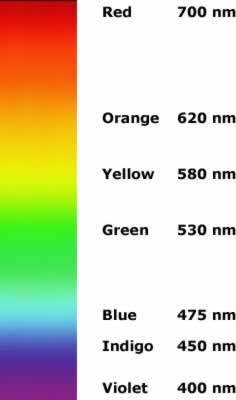 Exit Ticket
Red or Blue light
Which has a longer wavelength?
Which has a higher frequency?
Which has more energy?
Which is prettier?